Local Sequence Alignment
Stephen Altschul
National Center for Biotechnology Information
National Library of Medicine
National Institutes of Health
Local Alignment:  Motivation
In the early days of protein sequence comparison, most known related proteins, were related over their whole lengths.  However, soon proteins that shared only isolated regions of similarity were found.  A schematic of a protein superfamily is shown here, with related domains represented by similar boxes.
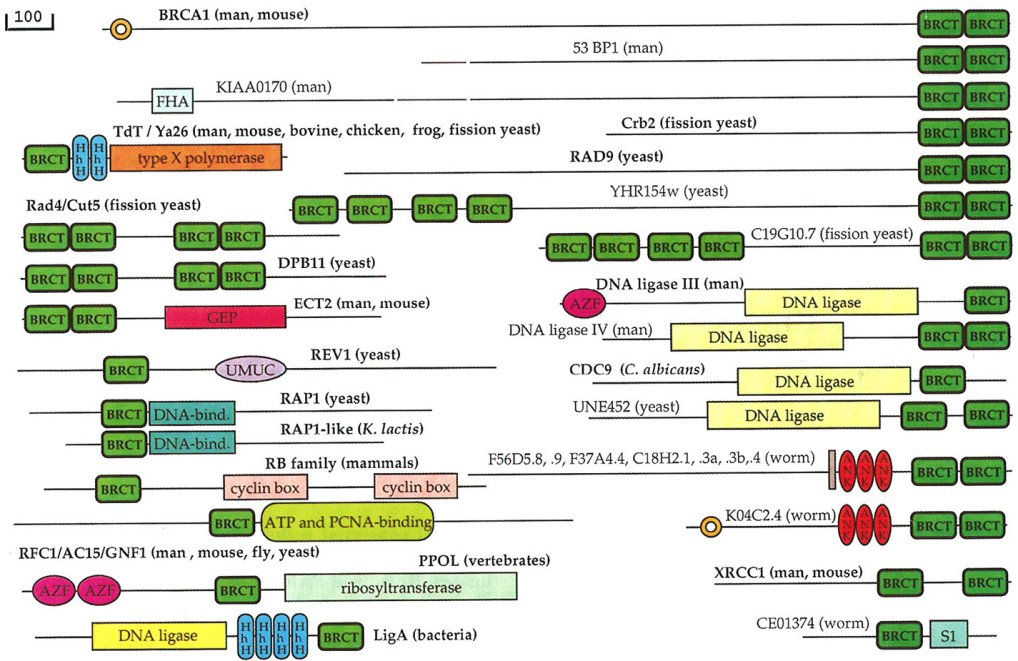 The measure of global sequence similarity, and the Needleman-Wunsch alignment algorithm, was not well- adapted to finding such domains.  A  new definition of local similarity was required, along with a new algorithm  for finding locally optimal alignments.
Local Alignment: Definition
During the 1970s and early 1980s, a variety of definitions for local alignment were proposed.  The one that eventually gained the greatest popularity, along with an associated algorithm, is due to Smith & Waterman.
Smith & Waterman proposed simply that a local alignment of two sequences allow arbitrary-length segments of each sequence to be aligned, with no penalty for the unaligned portions of the sequences.  Otherwise, the score for a local alignment is calculated the same way as that for a global alignment.
It would at first appear that the problem of finding an optimal local alignment should be significantly more complex than the problem of finding an optimal global alignment, because the start and stop positions of the alignment must be located as well.  However, only a constant factor more calculation is necessary.
Smith, T.F. & Waterman, M.S. (1981) “Identification of common molecular subsequences.” J. Mol. Biol. 147:195-197.
The Smith-Waterman Algorithm
.
0
0
0
0
0
0
0
Two modifications to Needleman-Wunsch:

1) Allow a node to start at 0.

2) Record the highest-scoring node, and trace back from there.
A
0
0
0
2
4
0
4
C
2
1
0
0
2
3
0
G
2
4
1
2
3
5
0
C
4
1
0
2
3
3
0
Why does this algorithm yield an optimal local alignment?
A
T
T
G
A
G
Scores:   Match  +4     Mismatch  -1     Gap  -2
Pseudocode for Finding Local Sequence Similarity
Local_Similarity(X,Y):
    S=0
    For i = 0,...,m:  SIM[i,0] = 0
    For j = 1,...,n:   SIM[0,j] = 0
    For i = 1,...,m:
        For j = 1,...,n:
            SIM[i,j] = max(
                0,
                SIM[i-1,j-1] + s(X[i],Y[j]),
                SIM[i-1,j]+g,
                SIM[i,j-1]+g
            )
            S=max(S,SIM[i,j])
        EndFor
    EndFor
Return S
Exercise:     Generalize the code to include traceback information, and produce one optimal local alignment.
Multiplying all substitution and gap scores by a positive constant does not change the optimal alignment.     Why?
The Smith-Waterman Algorithm:  Traceback
.
0
0
0
0
0
0
0
Optimal local alignments,
or subalignments:
A
0
0
0
2
4
0
4
A-CG ATTG
AC-G ATTG
and
C
2
1
0
0
2
3
0
Questions: 

  Can one find other locally optimal subalignments?

  How can they be defined?
G
2
4
1
2
3
5
0
C
4
1
0
2
3
3
0
A
T
T
G
A
G
Scores:   Match  +4     Mismatch  -1     Gap  -2
Local optimality: Definitions and Algorithms
Locally Optimal Subalignments
.
0
0
0
0
0
0
0
Optimal subalignments:
A
A-CG ATTG
AC-G ATTG
and
0
0
0
2
4
0
4
C
Additional, locally optimal
subalignments:
2
1
0
0
2
3
0
A A
G G
and
G
2
4
1
2
3
5
0
C
4
1
0
2
3
3
0
A
T
T
G
A
G
Scores:   Match  +4     Mismatch  -1     Gap  -2
Semi-Global Alignment
Biological problem:      Find approximate matches to a given pattern within a large sequence.  For example, seek promoters within a DNA sequence, or a copies of a domain within a protein sequence.
0
0
0
0
0
0
0
Solution:    Semi-global alignment.
Needleman-Wunsch algorithm with two modifications:  1) Penalize end gaps in the pattern, but not in the long sequence;  2) Trace back from the highest scoring node along the long edge of the path graph.
-2
-4
-6
-8
×
Erickson, B.W. & Sellers, P.H. (1983) “Recognition of patterns in genetic sequences.”     In Time Warps, String Edits and Macromolecules: The Theory and Practice of Sequence Comparison, D. Sankoff & J.B. Kruskal (eds.), pp. 55-91, Addison-Wesley, Reading, MA.